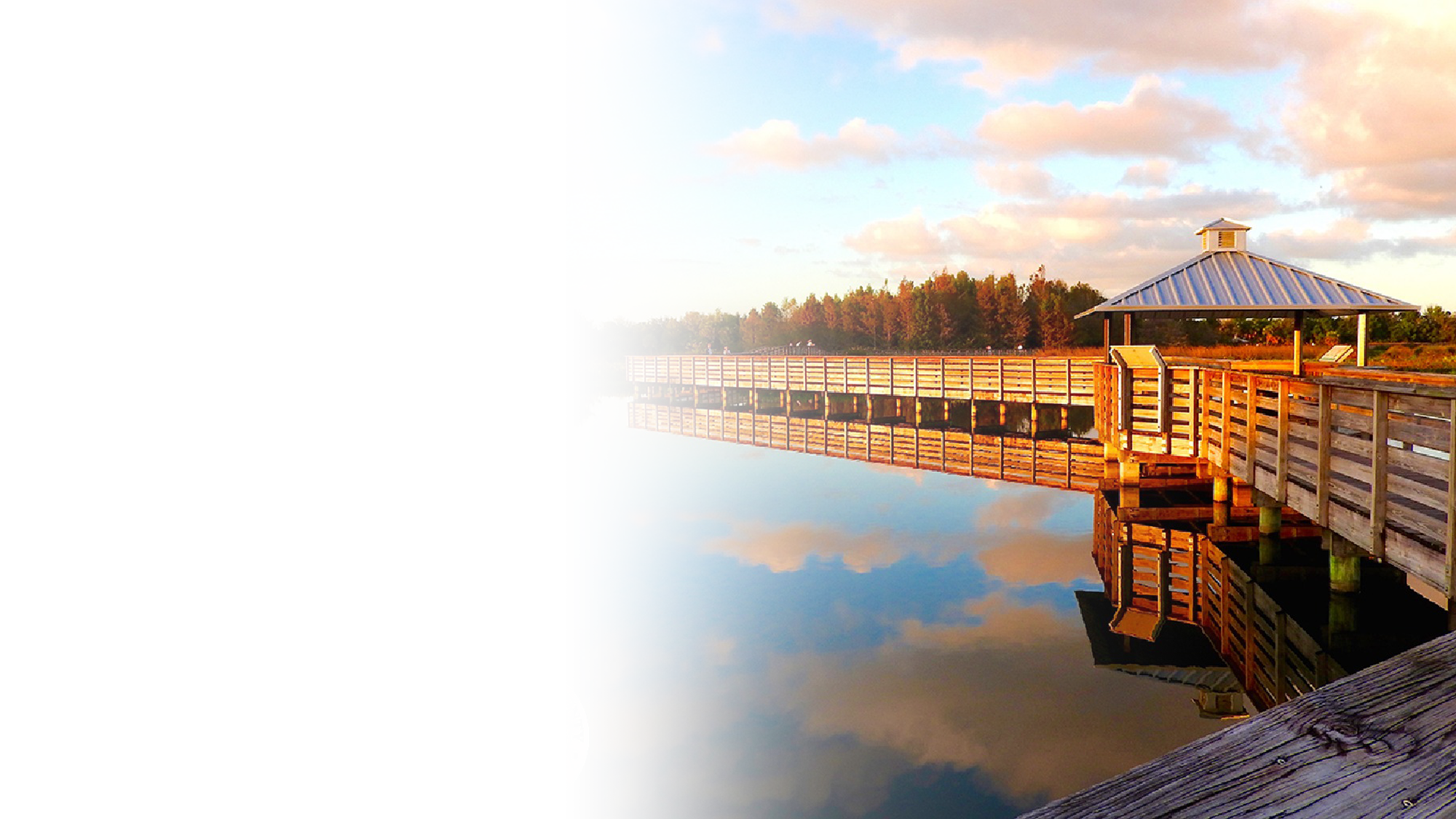 Palm Beach County
Impact Fee Update Study
April 1, 2022
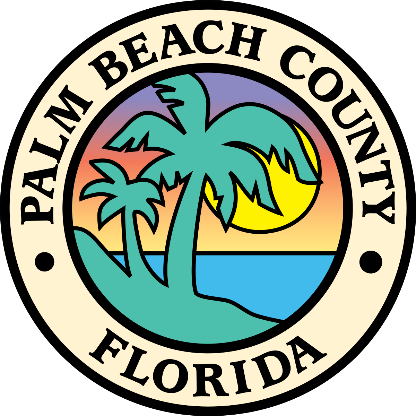 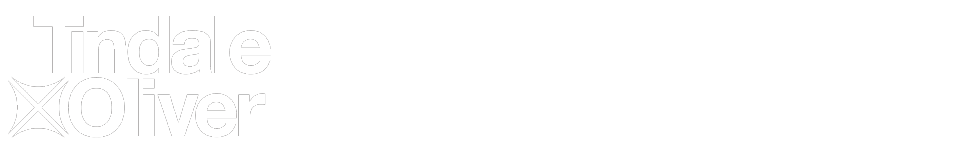 Presentation Overview
Background/Purpose
Technical Study
Public Buildings
Fire Rescue
Law Enforcement
Library Facilities
Parks & Recreation Facilities
School Facilities
Transportation
Next Steps
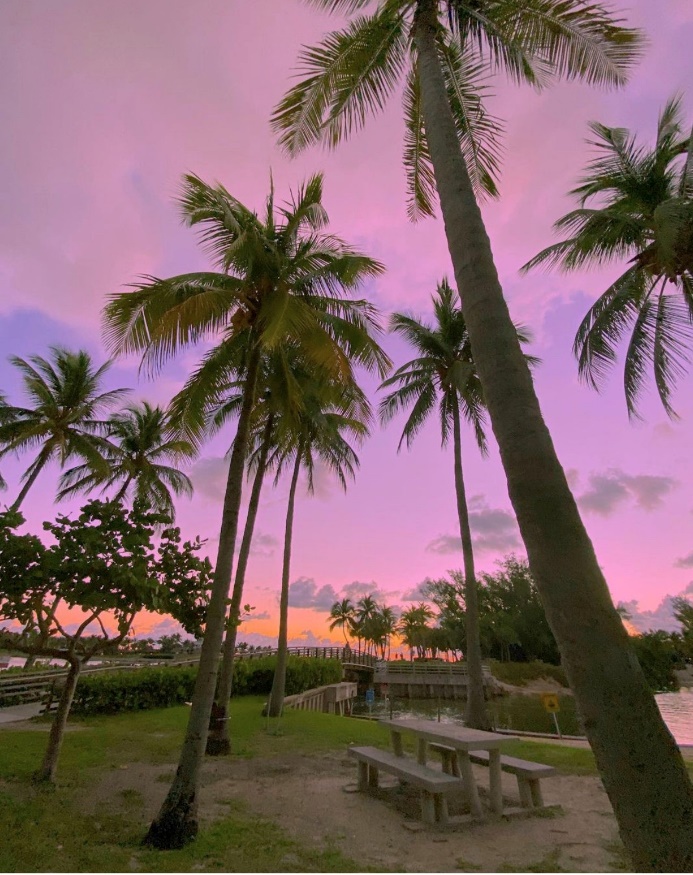 2
Background/Purpose
Palm Beach County:
3rd largest county in population out of 67 counties (1.5 million)
32nd in terms of population growth rate (0.8 percent per year through 2045)
5th in terms of absolute population growth
Projected to add 250,000 residents through 2045
10th in terms of residential permitting levels
Implemented impact fees in 1988
Last updated in 2014-2018
Most fees remained at 2012-study levels
3
Background/Purpose
Study focus area:
Public Buildings
Fire Rescue
Law Enforcement
Library Facilities
Parks and Recreation Facilities
School Facilities 
Transportation
4
Background/Purpose
Impact Fee Definition:
One-time capital charge to new development
Covers the cost of new capital facility capacity
Implements the CIE and CIP
5
Background/Purpose
Why Impact Fees?
Maintain current level-of-service (LOS)
Calculate the cost of growth
Potential large developments
Most needed when:
High growth
Limited funding
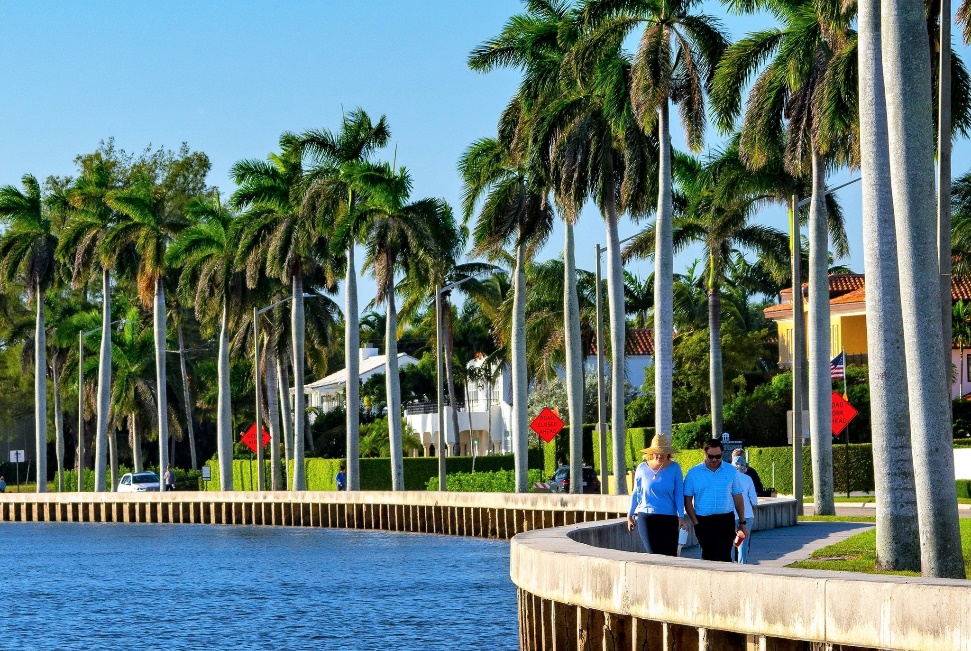 6
Background/Purpose
Consumption-Based Methodology:
Common methodology used by many Florida jurisdictions
Charges new growth based on its consumption of capacity
Fees are calculated at a rate that cannot correct existing deficiencies
BOCC can adopt fees at a reduced rate
Study uses the methodology approved by the Impact Fee Review Committee in 2019
7
Background/Purpose
Legal Requirements – F.S. 163.31801:
Most recent and localized data
Minimum of 90-day notice for any fee increases after adoption
May not collect prior to building permit
Rational nexus in the amount of collection and expenditures
May not use for prior debt or projects unless there is a nexus showing use for need due to new growth
In any action challenging the fee, the government has the burden of proof
Accounting of impact fee collections & expenditures
8
Background/Purpose
HB 337 in 2021:
Limit on fee increases:
No more than 12.5% per year
Cannot be increased more than 50%
Cannot be increased more than once every four years
Exception:
A study within the past 12 months demonstrating extraordinary circumstances
Two public workshops to discuss the extraordinary circumstances
Increase to be approved by 2/3rd of the governing body
9
Background/Purpose
Basic Impact Fee Formula:
Net Impact Fee =
(Cost – Credit) x Demand
Non-impact fee revenue from future development
Population/
Miles of Travel
Cost to add capacity
10
Background/Purpose
Summary of Calculated Impact Fee Rates:
11
Background/Purpose
Summary of Maximum Allowable Impact Fee Rates:
*Over the next four years
12
Presentation Overview
Background/Purpose
Technical Study
Public Buildings
Fire Rescue
Law Enforcement
Library Facilities
Parks & Recreation Facilities
School Facilities
Transportation
Next Steps
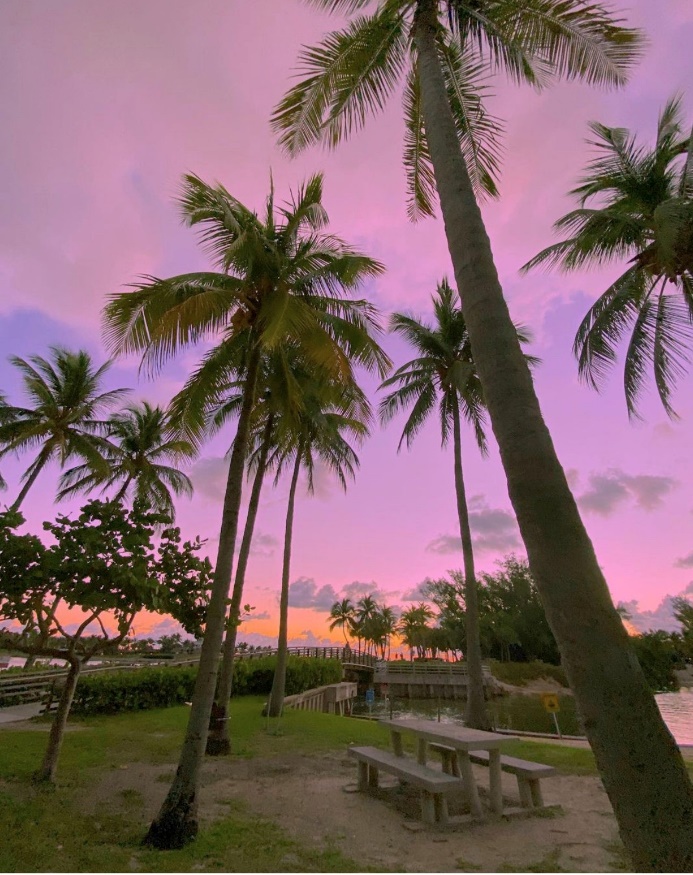 13
Technical Study
Impact Fee Components
Inventory
Level of Service
Cost Component
Credit Component
Net Impact Cost
Calculated Fee
Fee Comparison
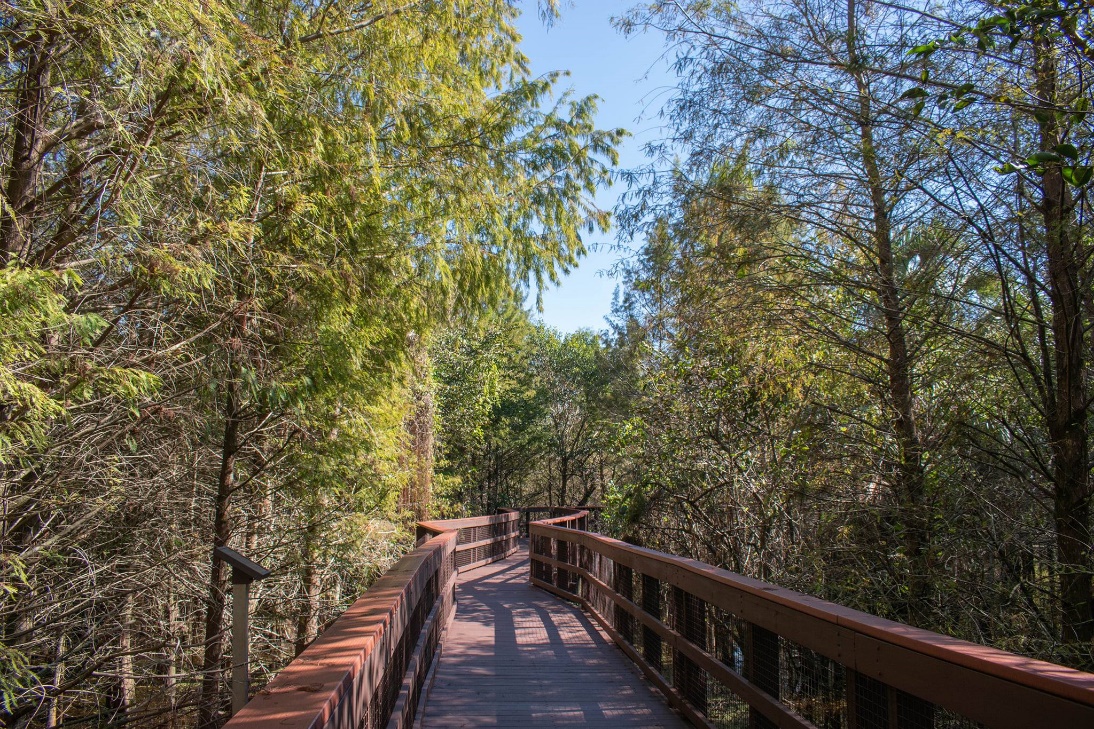 14
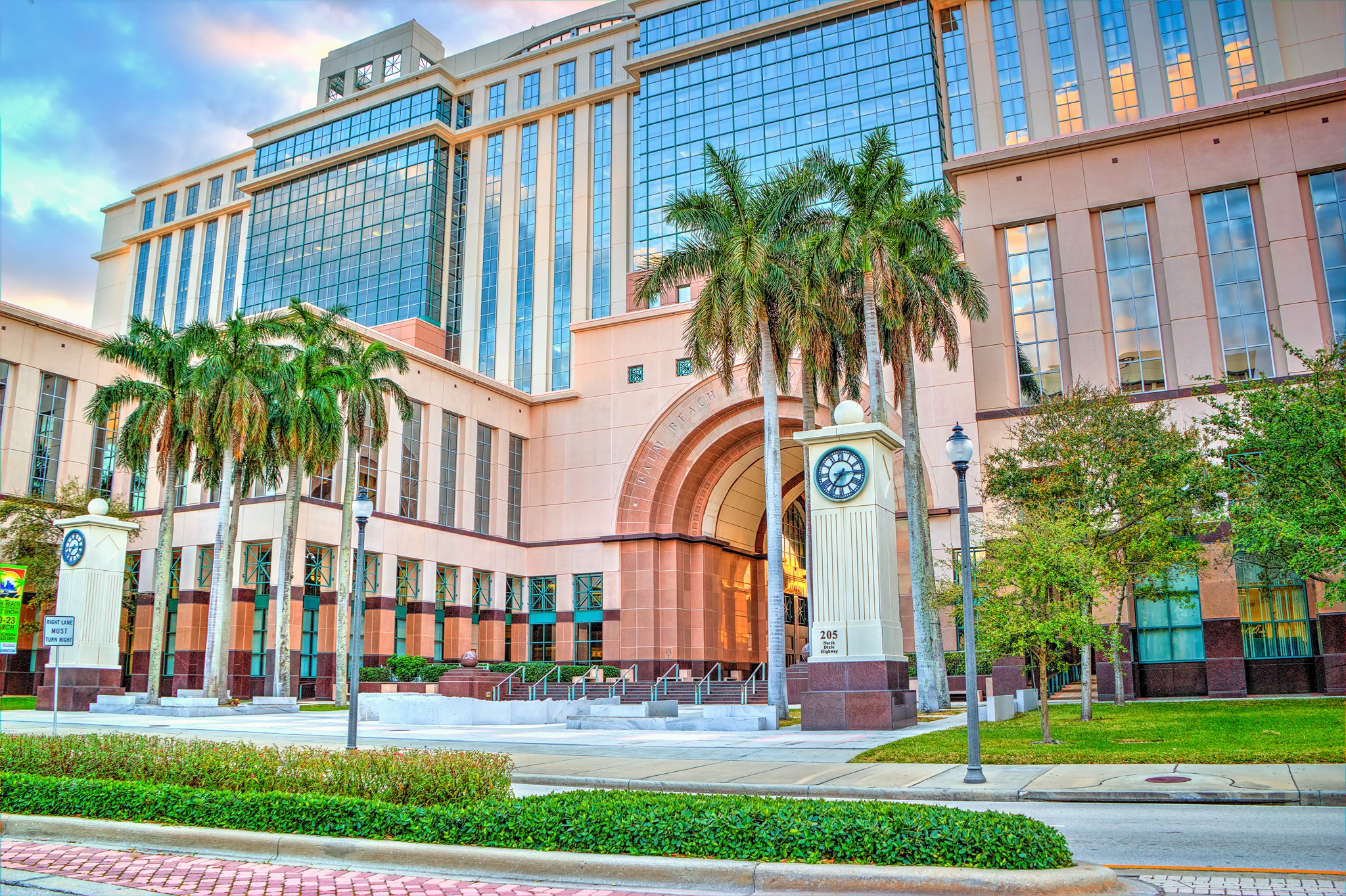 Public Buildings
15
Public Buildings
Inventory
General Government Buildings
≈6.5 M total square feet
Office & administrative:  2.1 M sf
Courthouse:  954,000 sf 
Jail:  1.3 M sf
Industrial:  464,000 sf
Industrial support:  1.7 M sf 
≈620 acres of land
Unit Costs:
Buildings: $248 per square foot (range from $55 per sf to $400 per sf) 
Land: $200,000 per acre
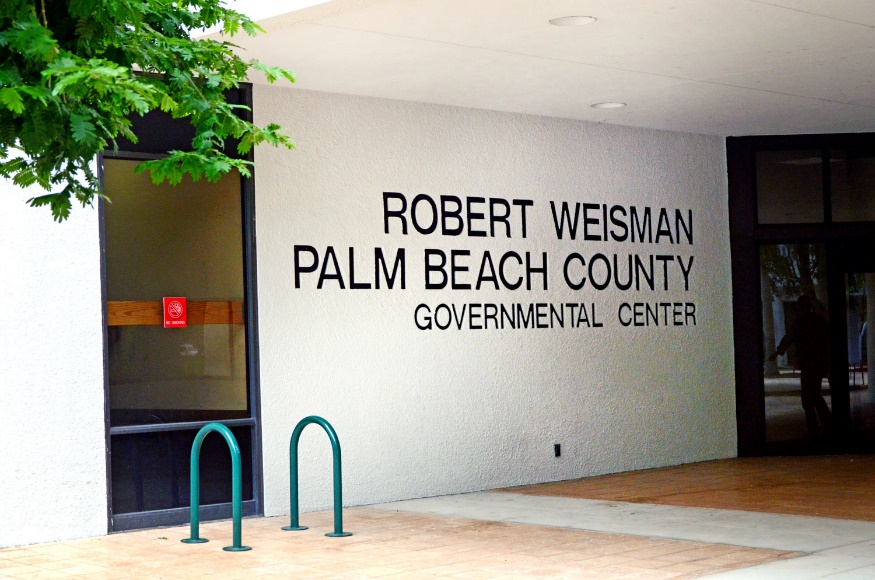 16
Public Buildings
Level of Service
	Service Area:  Countywide
17
Public Buildings
Cost Component
18
Public Buildings
Credit Component:  Cash Credit
19
Public Buildings
Credit Component: Debt Service
20
Public Buildings
Credit Component: Total Credit
21
Public Buildings
Net Impact Cost
22
Public Buildings
Calculated Impact Fee
23
* Based on 2012 study, adopted at 27%
** Over the next four years
Public Buildings
Impact Fee Component Changes since 2014-18 Study:
24
Public Buildings
Impact Fee Comparison
*Over the next four years
25
Public Buildings
Revenue Projections
Based on permitting levels from 2015+
Full calculated rates ≈$10.0 million per year
Max allowable rates ≈$2.1 million per year
Examples of projects eligible for impact fee funding
PBSO Shooting Range Expansion (≈$9.5 M)
Airport Center Building 3 (≈$68 M)
Atlantic Commons Civic Site (≈$10 M)
Main Courthouse Expansion/Annex (≈$135 M the first phase)
26
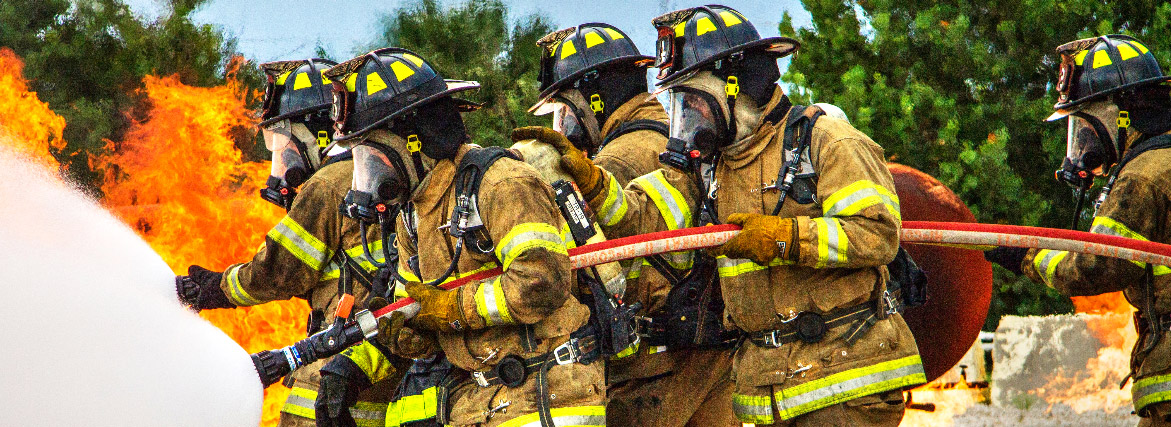 Fire Rescue
27
Fire Rescue
Inventory
43 Fire Rescue Stations
≈387,000 sf (fire rescue) 
≈200 acres of land
Vehicles/equipment
Unit Costs:
Land: $325,000 per acre
Buildings: $525 per square foot
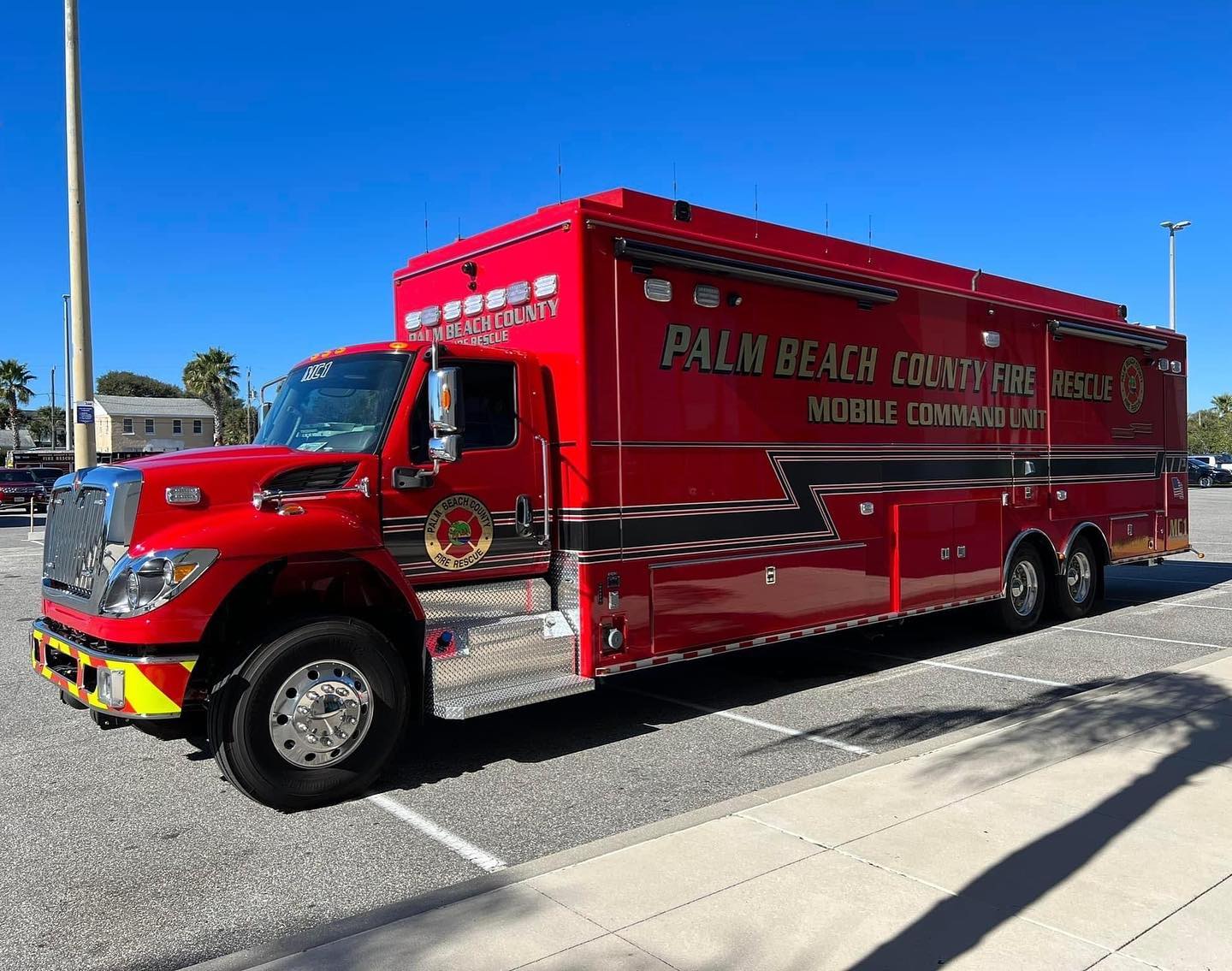 28
Fire Rescue
Level of Service
	Service Area: Unincorporated County & 19 Cities
29
Fire Rescue
Cost Component
30
Fire Rescue
Credit Component:  Annual Cash Credit
31
Fire Rescue
Credit Component: Total Credit
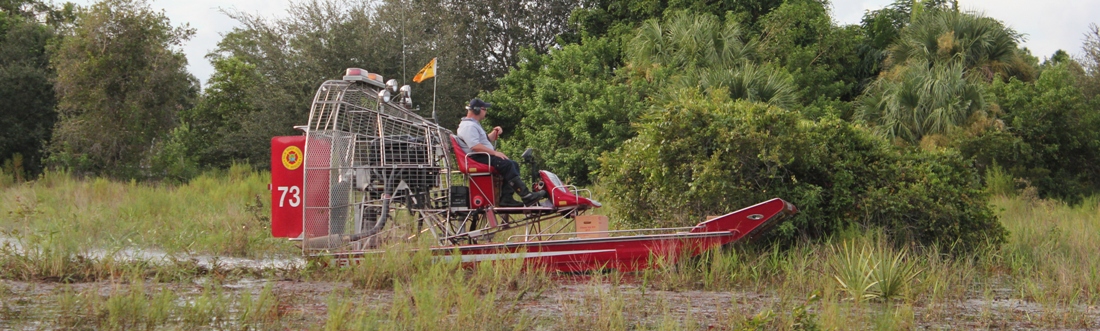 32
Fire Rescue
Net Impact Cost
33
Fire Rescue
Calculated Impact Fee
34
*Over the next four years
Fire Rescue
Impact Fee Component Changes:
*Full calculated rate is shown for comparison purposes.  Fee was adopted at 95% ($276)
35
Fire Rescue
Impact Fee Comparison
*Over the next four years
36
Fire Rescue
Revenue Projections
Based on permitting levels from 2015+
Full calculated rates ≈$1.8 million per year
Max allowable rates ≈$0.9 million per year	
Examples of projects eligible for impact fee funding
Agricultural Reserve North Fire Station (≈$7 M)
Agricultural Reserve South Fire Station (≈$6.2 M)
Southern Blvd 20 Mile Bend Station (≈$7.3 M)
37
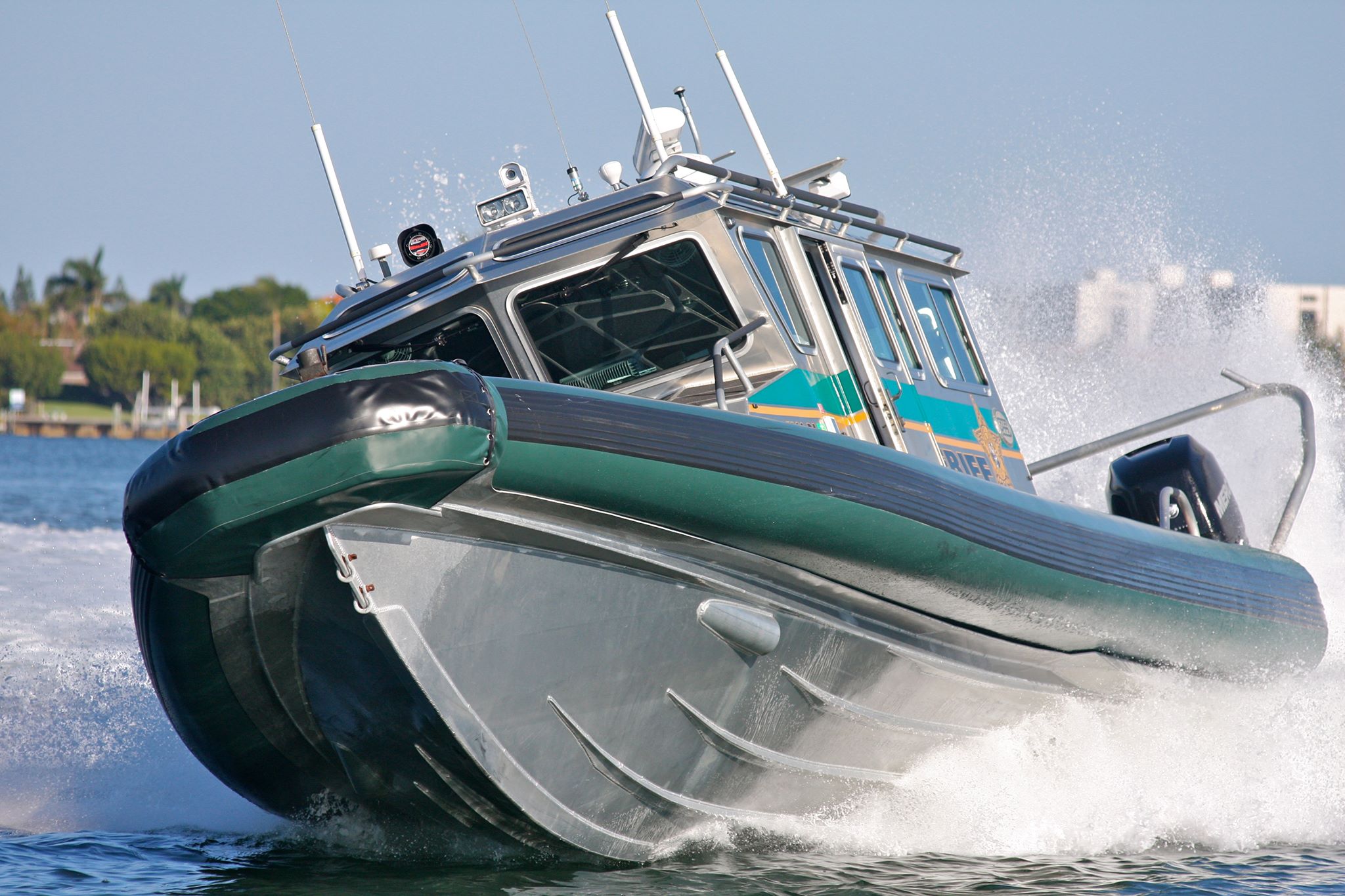 Law Enforcement
38
Law Enforcement
Level of Service
	Service Area:  Unincorporated County & 17 Cities
39
Law Enforcement
Cost Component
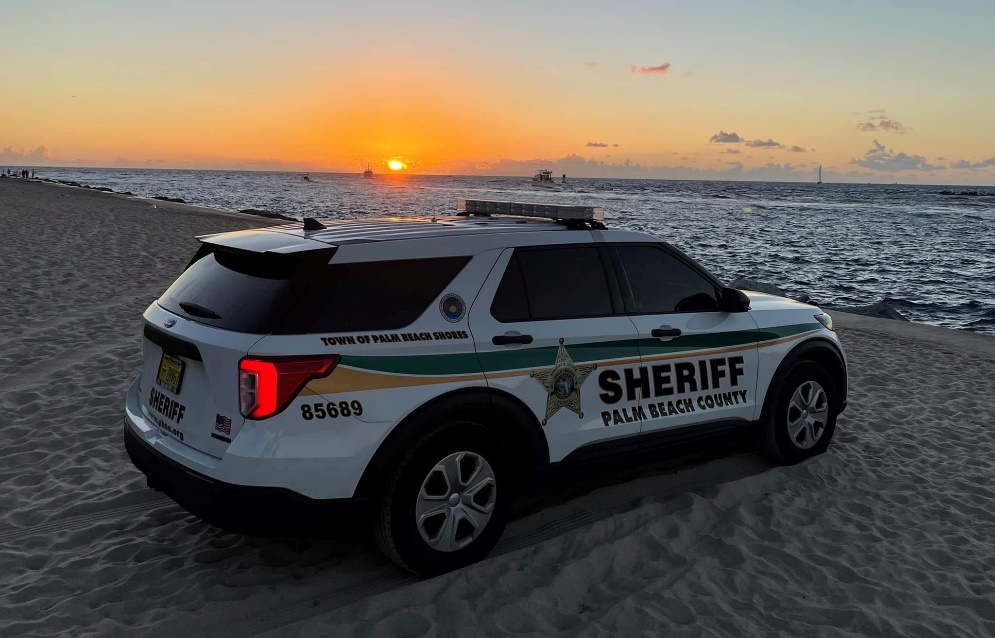 40
Law Enforcement
Calculated Impact Fee
41
*Over the next four years
Law Enforcement
Impact Fee Component Changes since 2014-18 Study:
42
Law Enforcement
Impact Fee Comparison
*Over the next four years
43
Law Enforcement
Revenue Projections
Based on permitting levels from 2015+
Full calculated rates ≈$0.6 million per year
Max allowable rates ≈$0.5 million per year
Examples of projects eligible for impact fee funding
Additional vehicles/equipment (new)
44
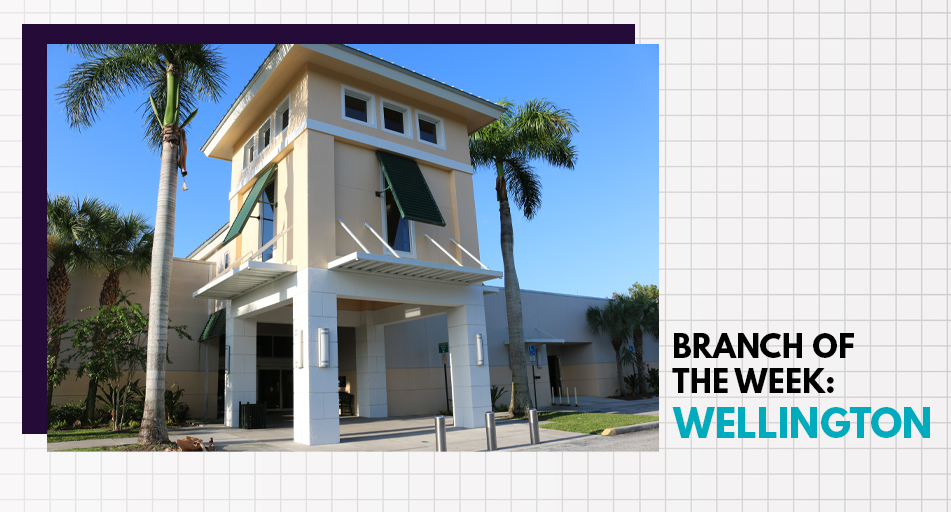 Library Facilities
45
Library Facilities
Inventory
18 Library Facilities
≈405,700 total square feet
≈85 acres of land
Collection/Materials
Unit Costs:
Land: $100,000 per acre
Buildings: $386 per square foot (Libraries: $400 per sf / Annex: $175 sf)
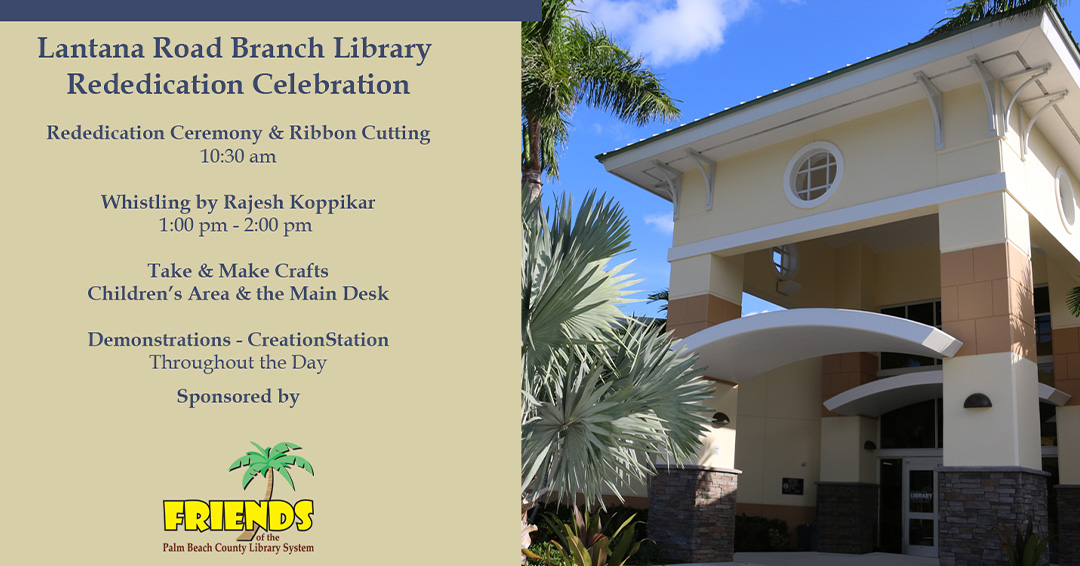 46
Library Facilities
Level of Service
	Service Area:  Unincorporated County & 24 Cities
47
Library Facilities
Cost Component
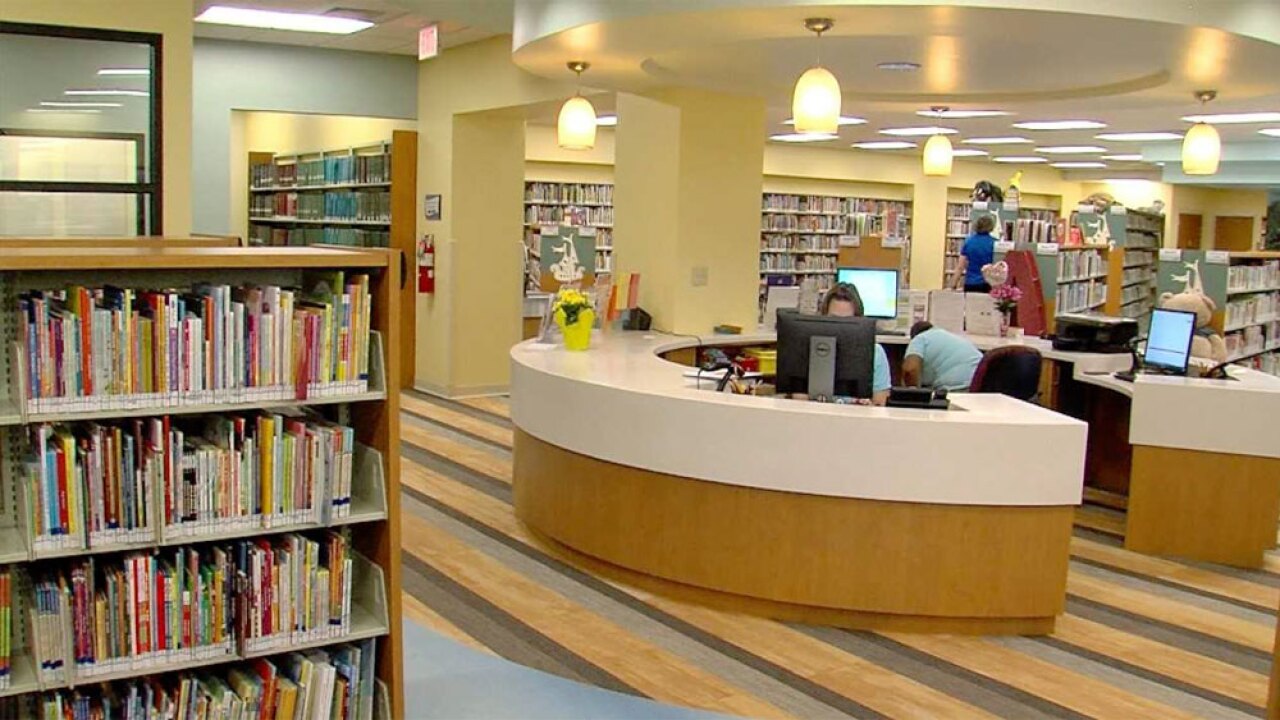 48
Library Facilities
Credit Component:  Annual Cash Credit
49
Library Facilities
Credit Component: Debt Service
50
Library Facilities
Credit Component: Total Credit
51
Library Facilities
Net Impact Cost
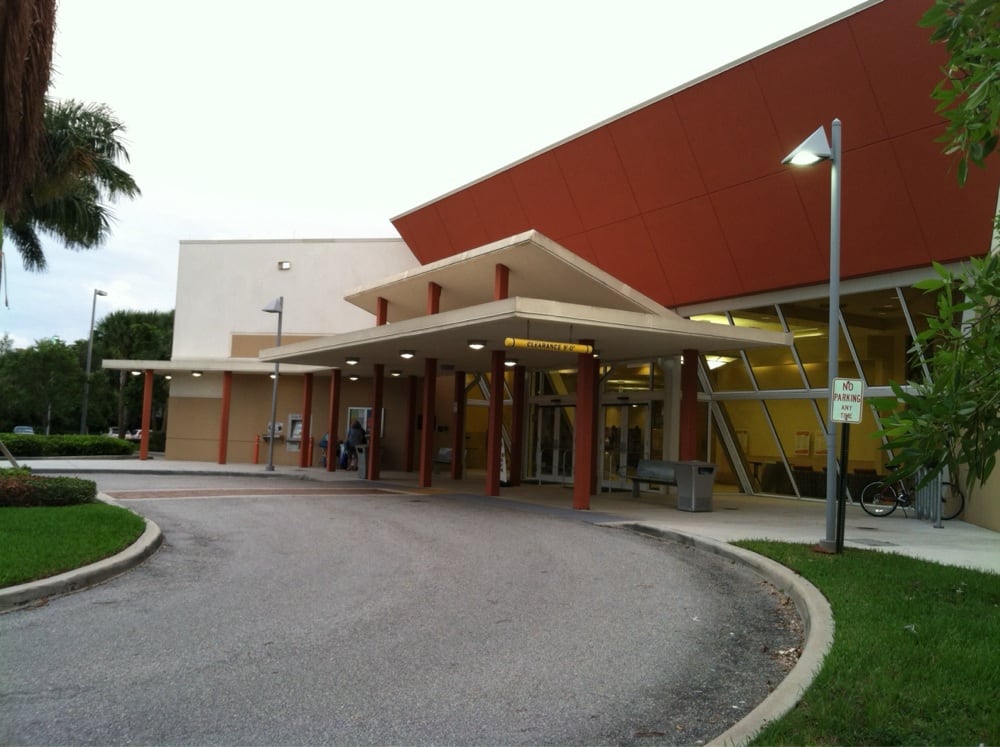 52
Library Facilities
Calculated Impact Fee
*Over the next four years
53
Library Facilities
Impact Fee Component Changes since 2014-18 Study:
54
Library Facilities
Impact Fee Comparison
*Over the next four years
55
Library Facilities
Revenue Projections
Based on permitting levels from 2015+
Full calculated/max allowable rates ≈$0.9 million per year
Examples of projects eligible for impact fee funding
Canyon Branch Library:  $20.6 million
56
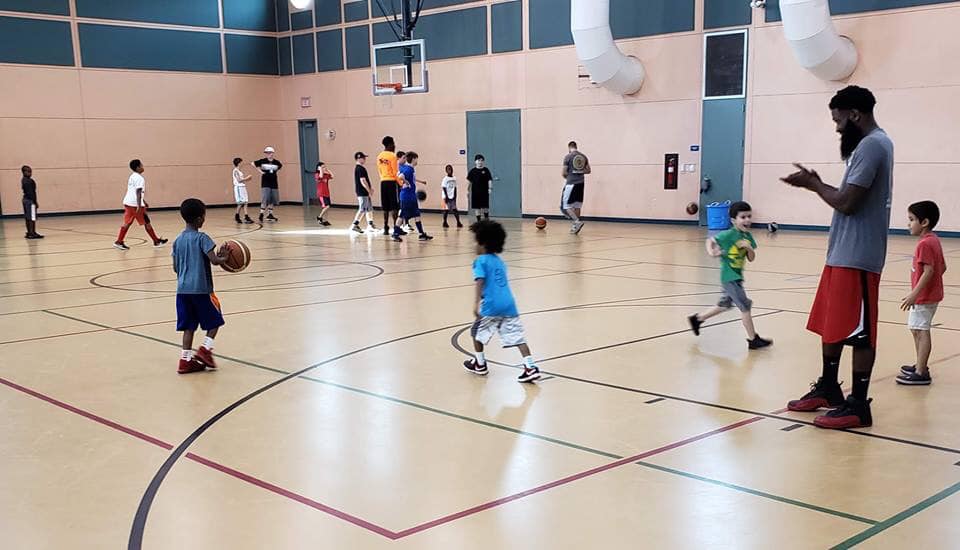 Parks & Recreation
57
Parks & Recreation
Level of Service
	 Service Area: Countywide
58
Parks & Recreation
Cost Component
59
Parks and Recreation
Credit Component: Annual Cash Credit
60
Parks & Recreation
Credit Component: Debt Service
61
Parks & Recreation
Credit Component: Total Credit
62
Parks & Recreation
Net Impact Cost
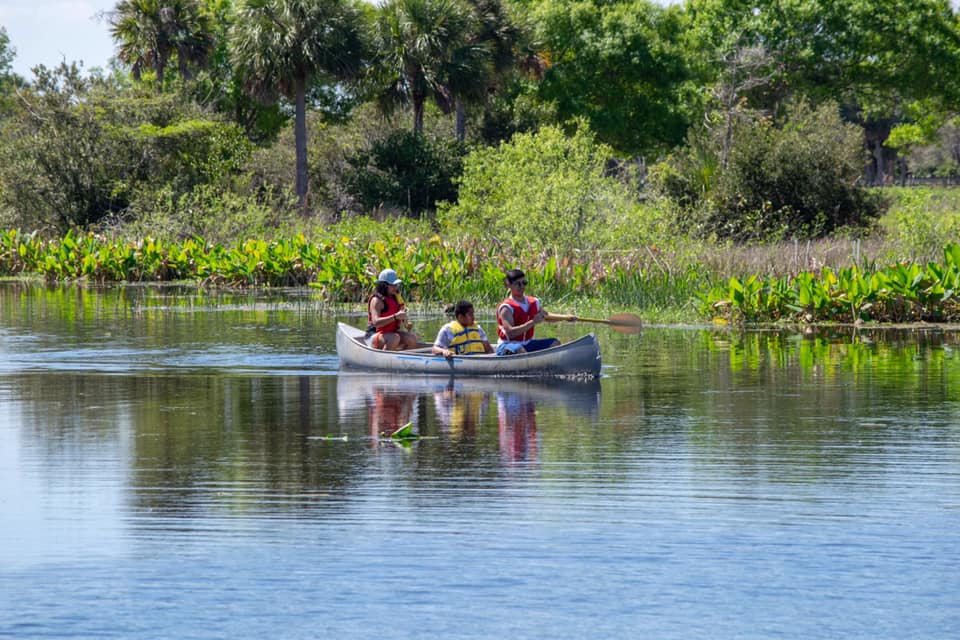 63
Parks & Recreation
Calculated Impact Fee
64
*Over the next four years
Parks & Recreation
Impact Fee Component Changes since 2014-18 Study:
65
Parks & Recreation
Impact Fee Comparison
*Over the next four years
66
Parks and Recreation
Impact Fee Comparison (continued)
*Over the next four years
67
Parks and Recreation
Review of Benefit Districts:
Based on:
Geographic boundaries
Location of existing parks & future projects
Impact fee revenue and expenditure distribution
Visitation data from Palm Beach County
Recommendations:
Single district for regional parks
Two districts for districts parks
68
Parks & Recreation
Proposed – Beach & Regional Parks
Proposed – District Parks
Existing Parks & Rec Benefit Zones
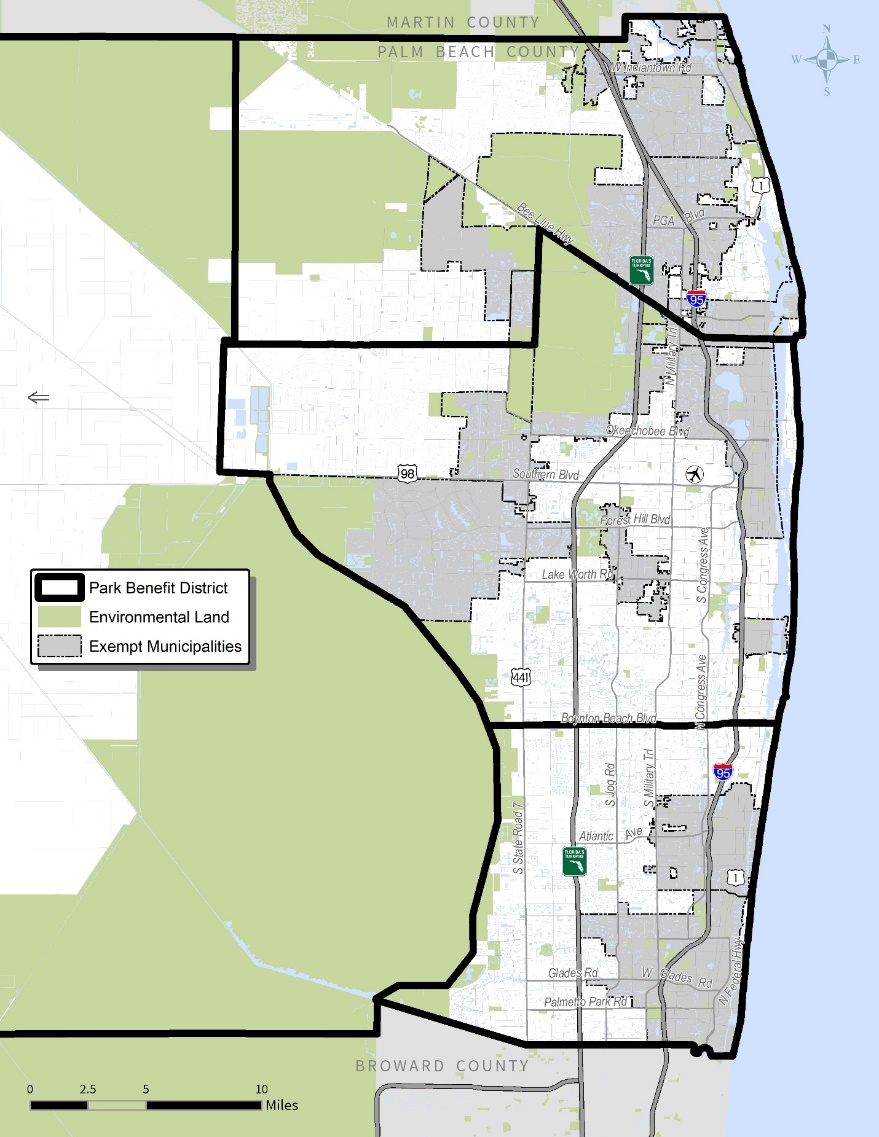 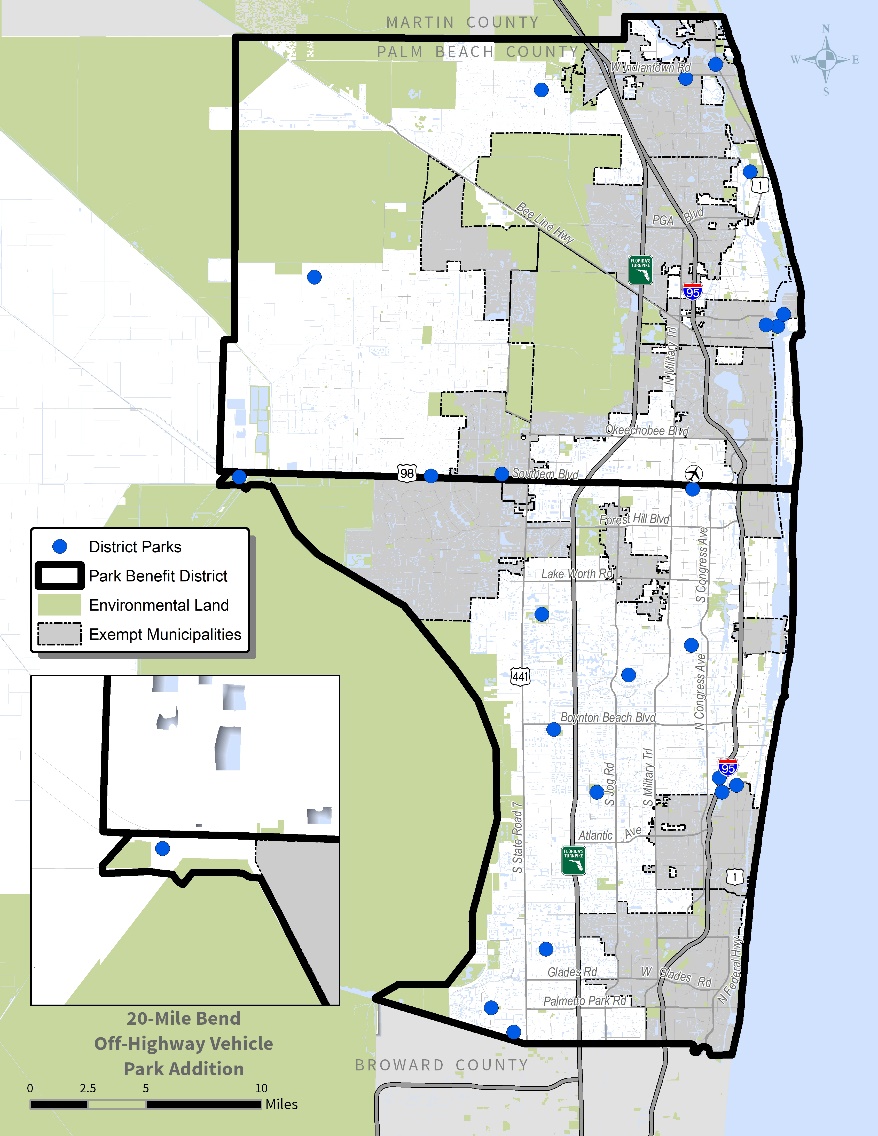 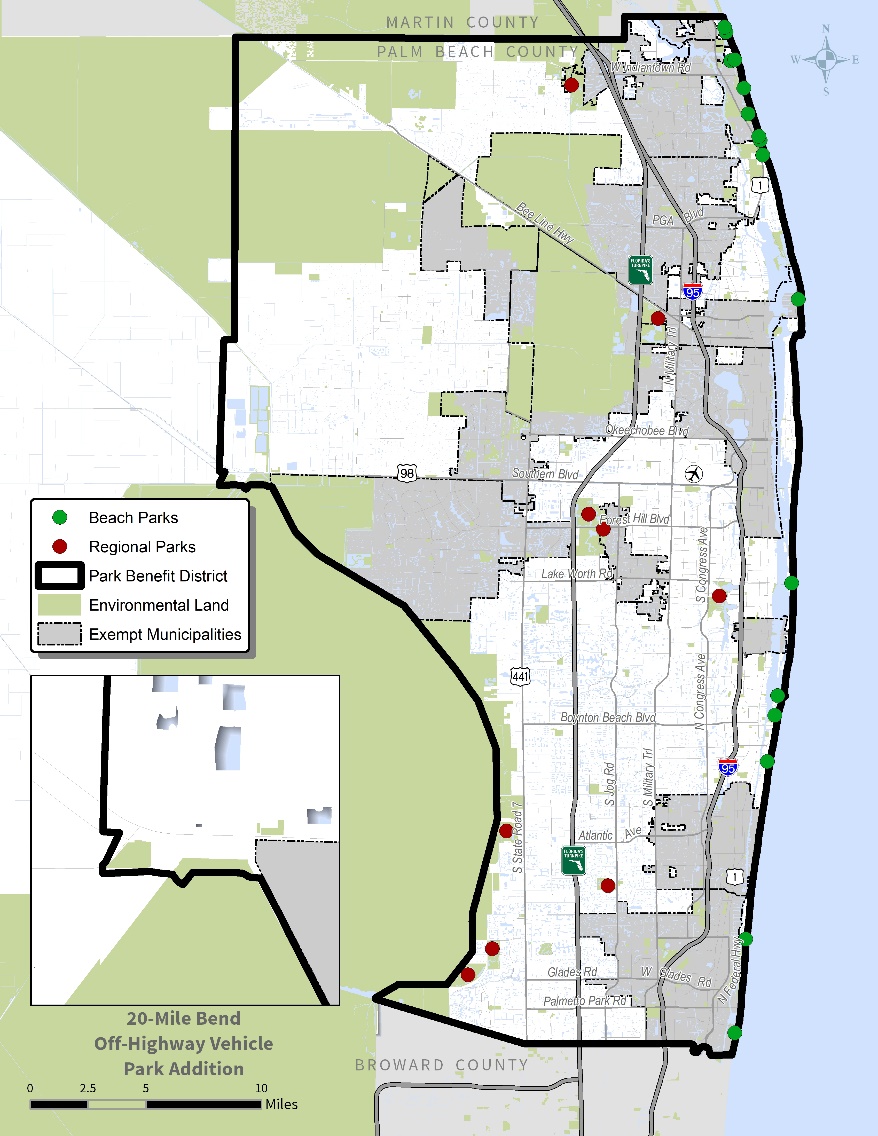 Zone 1
Zone 1
Zone 2
Zone 2
Zone 3
69
Parks and Recreation
Revenue Projections
Based on permitting levels from 2015+
Full calculated rates ≈$10.2 million per year
Max allowable rates ≈$4.6 million per year
70
Parks and Recreation
Revenue Projections
Examples of projects eligible for impact fee funding
Villages of Windsor Park:  $8 million
Milani Park:  $3 million
West Delray Regional Expansion: $2 million
Okeeheelee South Phase 3 Development:  $25 million
John Prince Park Mound Circle Phase 2:  $2.2 million
Karen Marcus Preserve Park:  $15 million  
Lantana District “I” Property:  $15 million
Sansbury Way Property:  $15 million
71
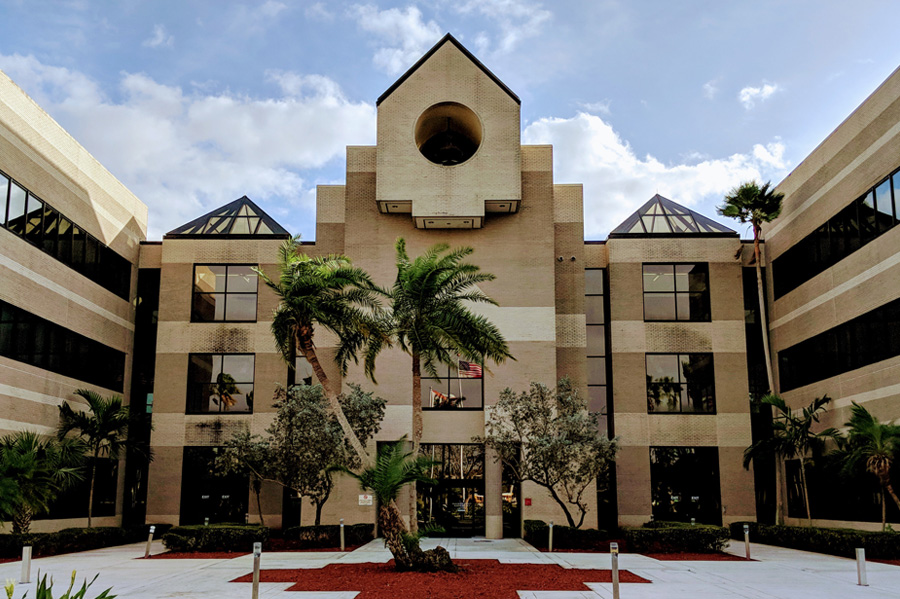 School Facilities
72
School Facilities
Inventory
103 Elementary Schools
33 Middle Schools
24 High Schools
8 Multi-level Schools
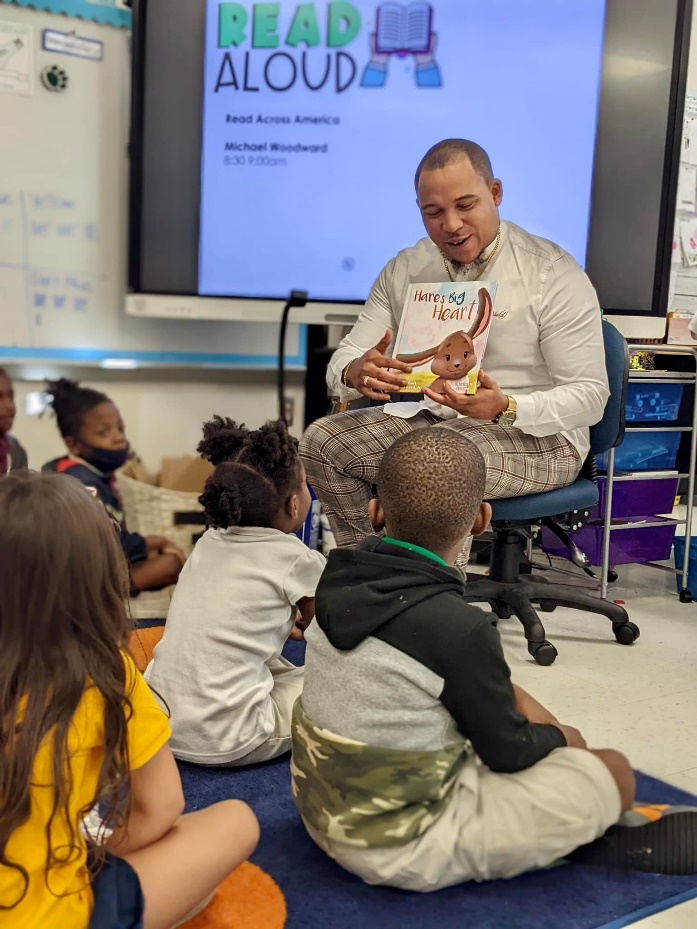 73
School Facilities
Facility Cost per Student Station:
Costs necessary to build schools
Architect/site improvements
Construction
Furniture, fixtures, and equipment (FF&E)
Based on estimates included in FY 2021-30 Capital Plan
Excludes costs associated with land purchase, transportation & ancillary facilities
74
School Facilities
Cost Component
75
School Facilities
Total Facility Impact Cost per Student
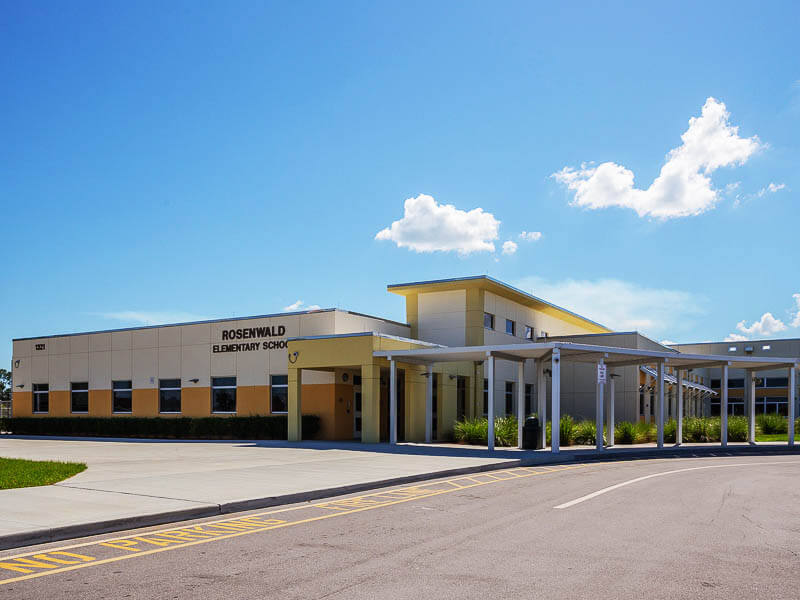 76
School Facilities
Credit Component:  Annual Cash Credit
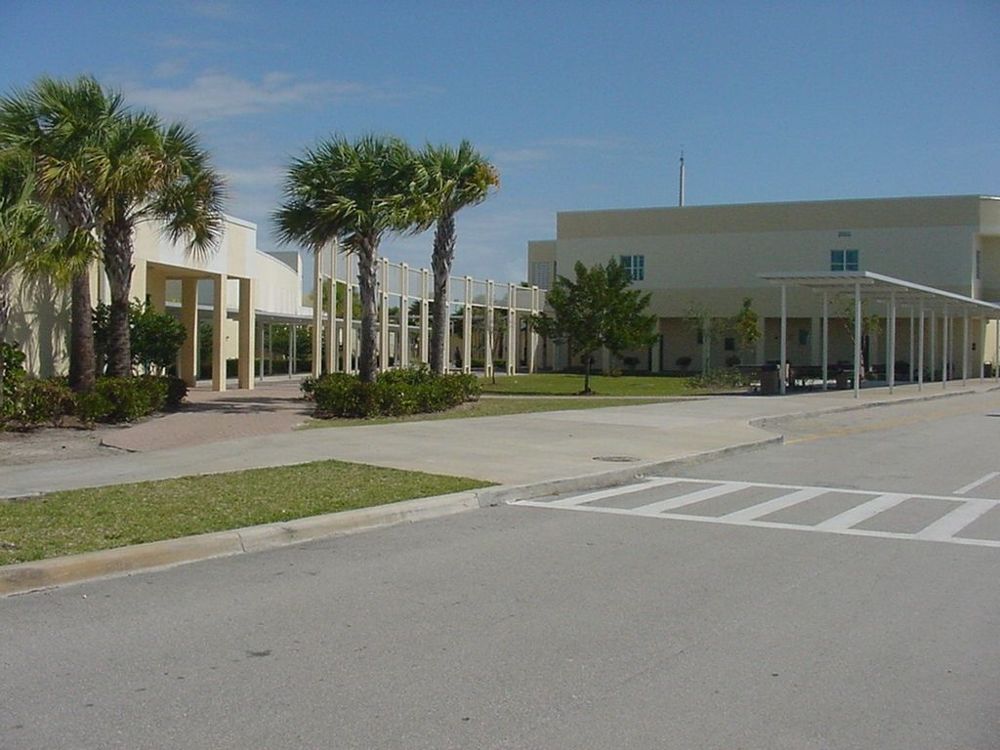 77
School Facilities
Credit Component: Debt Service
78
School Facilities
Credit Component: Total Credit
79
School Facilities
Net Impact Cost
80
School Facilities
Student Generation Rates:
Based on current student addresses matched with land use classification
All residential categories are combined & tiered
Age restricted housing units are excluded
Better accounting of these units
81
School Facilities
Student Generation Rates (Traditional Schools)
82
School Facilities
Student Generation Rates (Traditional Schools)
83
School Facilities
Calculated School Impact Fee Rates
*Over the next four years
84
School Facilities
Impact Fee Component Changes since 2014-18 Study:
85
School Facilities
School Impact Fee Rate Comparison
86
All fees charged per dwelling unit; rate shown for 2,000 sf single family tier
*Fees suspended until January 2023
School Facilities
School Impact Fee Rate Comparison
87
School Facilities
School Impact Fee Rate Comparison
88
School Facilities
Revenue Projections
Based on permitting levels from 2015+
Full calculated rates ≈$32.2 million per year
Max allowable rates ≈$28.4 million per year
Examples of projects eligible for impact fee funding
Scripps/Gardens Area ES: $30 million
West Acreage Area ES:  $30 million
Western Communities HS:  $93 million
West Delray Area ES:  $42 million
89
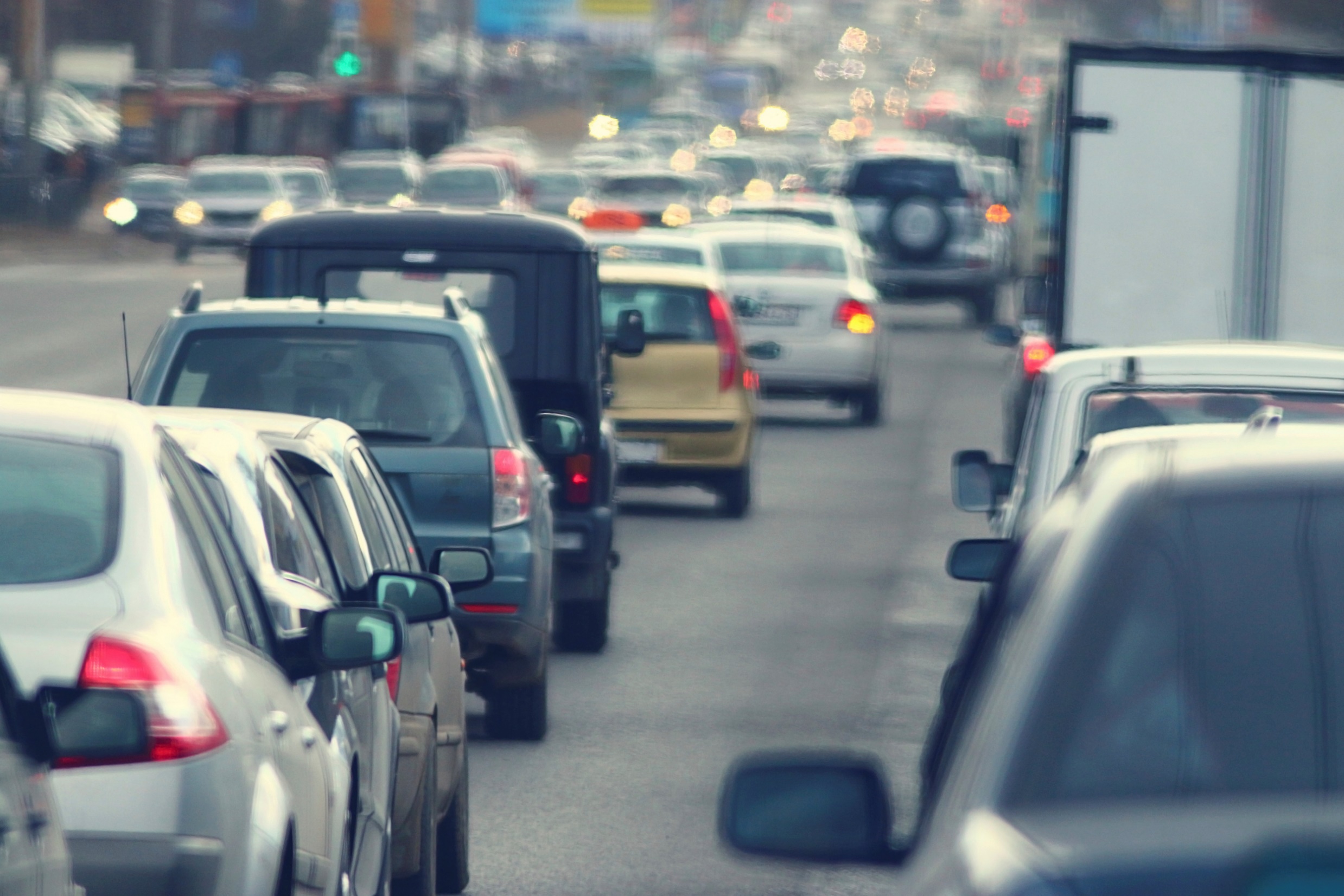 Transportation
90
Transportation:Consumption-Based
One Lane Mile ≈$5.6 M
Capacity ≈14,000
Vehicle-miles of capacity ≈$400
=
÷
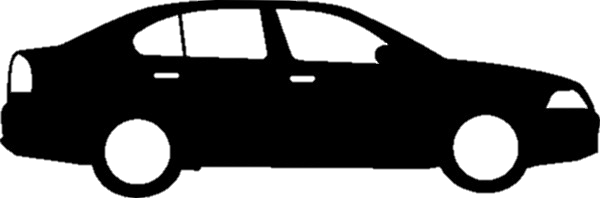 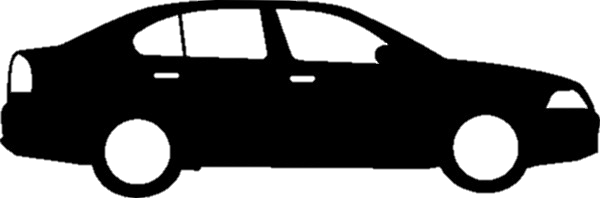 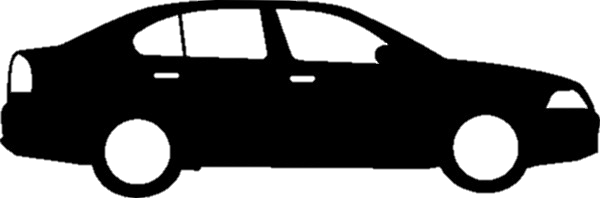 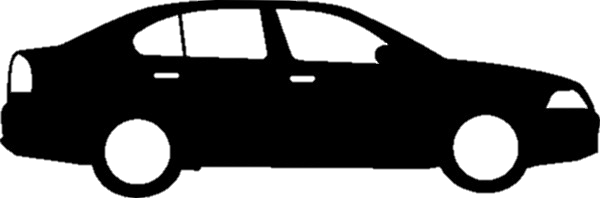 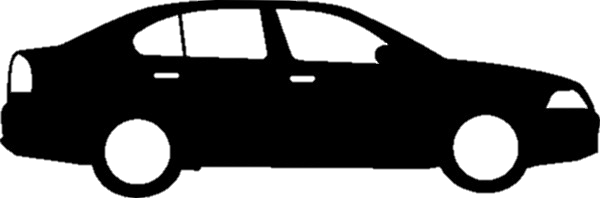 Total Credit ≈$800
Net Fee ≈$5,900
Total Impact Cost ≈$6,700
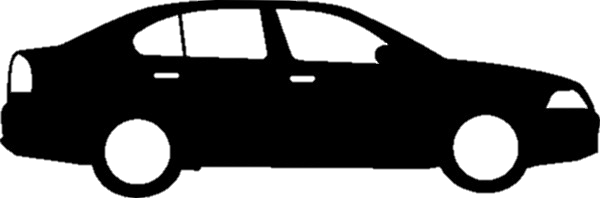 17 vehicle-miles of daily travel
≈
X
91
Transportation
Demand Component
Sources:
National ITE Reference (11th Edition)
Florida Studies Database
Southeast Regional Planning Model (SERPM v8)
Demand Calculation:
Trip Gen. Rate x Trip Length x % New Trips
92
Transportation
Cost Component
Palm Beach County Roadway Improvements
Roebuck Rd from Jog Rd to Haverhill Rd
Lyons Rd from Clint Moore Rd to N. of LWDD L-39 Canal
Hood Rd from E. of Florida Turnpike to W. of Central Blvd
Silver Beach Rd from E. of Congress Ave to Old Dixie/Pres. Barack Obama Hwy
Construction Cost per Lane Mile ≈$3.5 Million
Recent new construction/lane addition projects throughout Florida
Construction Cost per Lane Mile ≈$3.7 Million
93
Transportation
Construction Costs Continue to Increase
94
Source: Florida Dept of Transportation, Long Range Estimates
[Speaker Notes: Adopted rates are based on 2018 study, where data was collected from 2014 to 2018]
Transportation
Estimated Cost per Lane Mile
*Includes slight cost reduction for future roads that will have open drainage design elements
95
Transportation
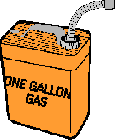 Credit Component:
$.01 penny
1 CENT 
GAS TAX 
PER GALLON
96
Transportation
Credit Component
State funding
Current County funding is primarily used for operations and maintenance
Road impact fees (and potentially state funding) will be used for future capacity expansion projects
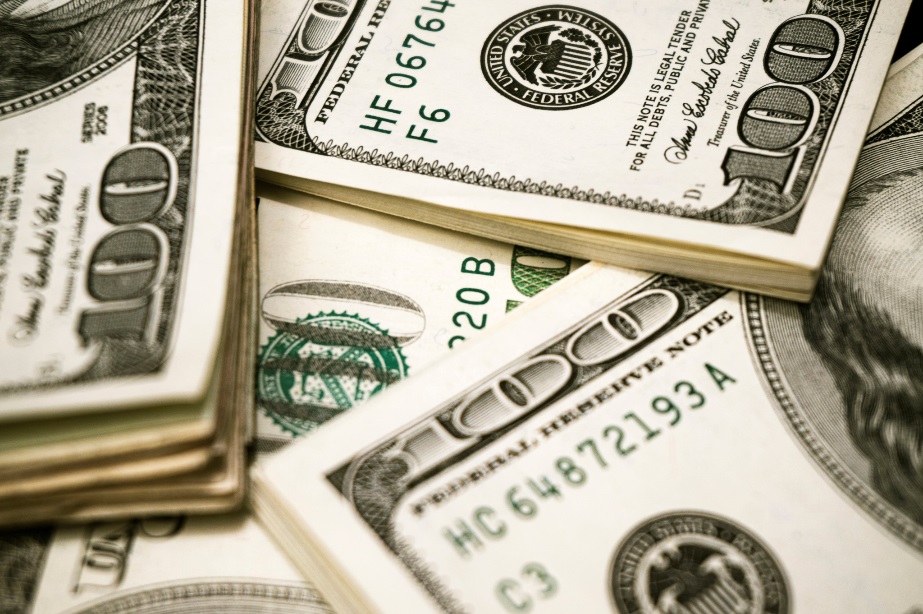 This Photo by Unknown Author is licensed under CC BY
97
Transportation
Equivalent Pennies of Fuel Tax Revenue
98
Transportation
Fuel Taxes:
State tax indexed
Local tax NOT indexed
Other revenue sources are indexed
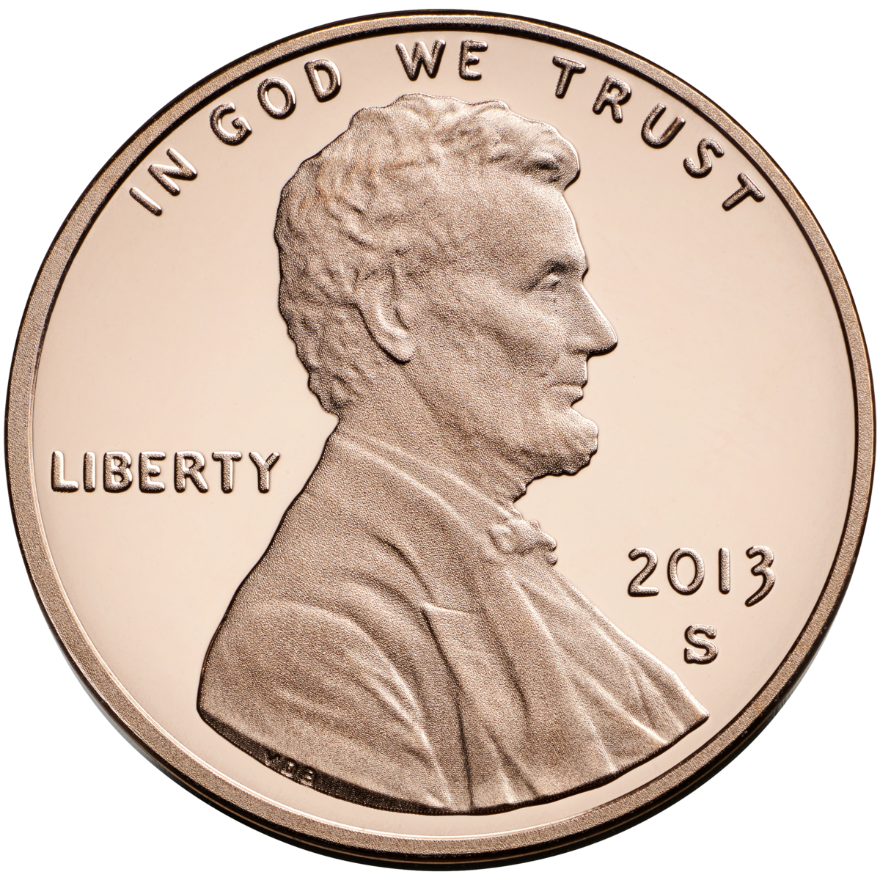 This Photo by Unknown Author is licensed under CC BY-SA
99
TransportationDecrease in Value of 1¢ of Fuel Tax
State
≈ -20%
Fuel Efficiency
Local
Fuel Efficiency & Inflation
≈ -56%
100
Source: FHWA Highway Statistics Series
Transportation
Calculated Impact Fee:
101
*Over the next four years
Transportation
Impact Fee Component Changes:
*Full calculated rate is shown for comparison purposes.  Fee was adopted at 95% ($4,717)
102
Transportation
Impact Fee Comparison
103
Transportation
Revenue Projections
Based on permitting levels from 2015+
Full calculated rates ≈$24.3 million per year
Examples of projects eligible for impact fee funding
Lane additions
Intersection improvements
104
Summary
Summary of Calculated Impact Fee Rates:
105
Summary
Summary of Maximum Allowable Impact Fee Rates:
*Over the next four years
106
Presentation Overview
Background/Purpose
Technical Study
Public Buildings
Fire Rescue
Law Enforcement
Library Facilities
Parks & Recreation Facilities
School Facilities
Transportation
Next Steps
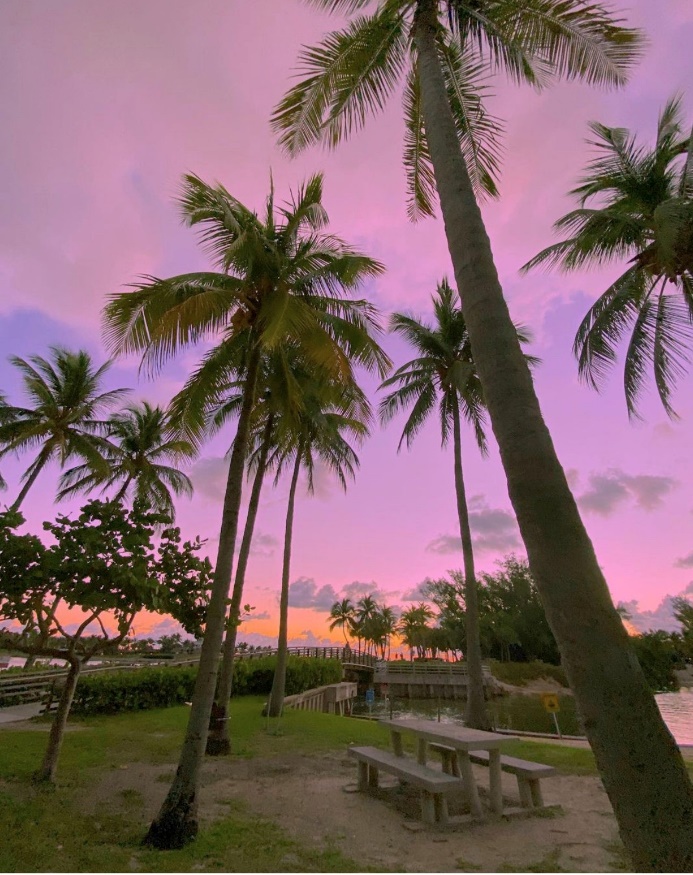 107
Next Steps
Impact Fee Review Committee Input
Final Technical Report
BOCC Workshop
Implementation Process
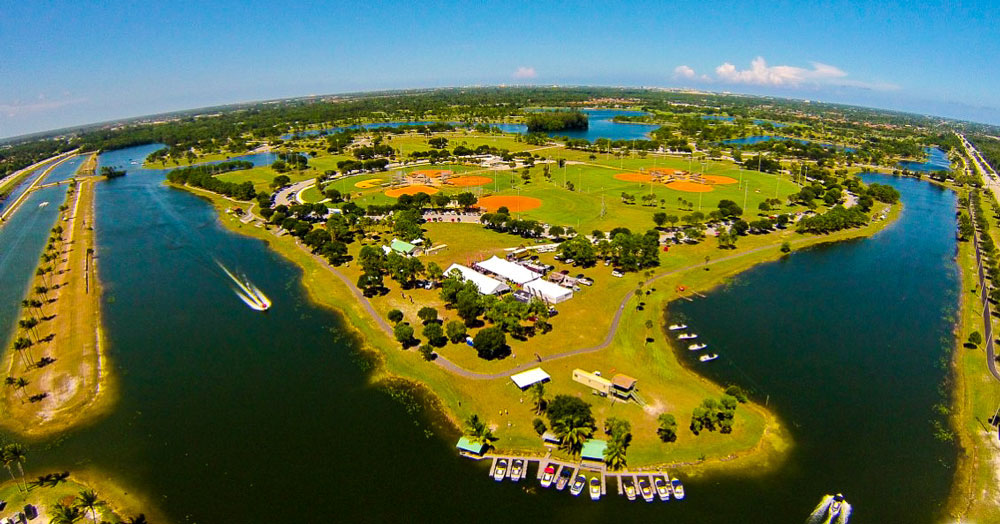 108
Questions?
109
School Facilities
Student Generation Rates (Traditional Schools)
110
School Facilities
Student Generation Rates (Traditional Schools)
111